Návrat domov
Do slobody
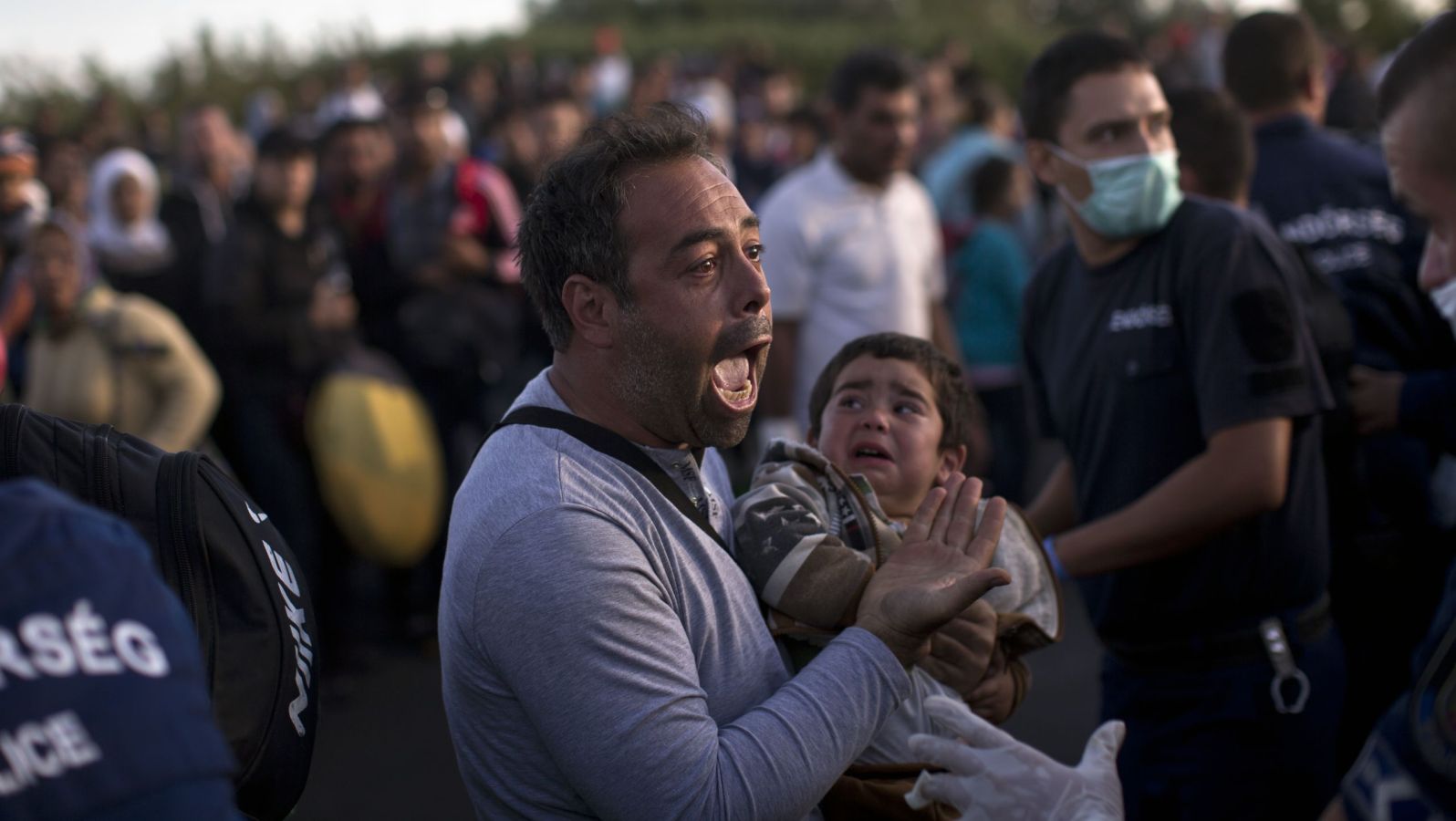 Utečenec
Je človek, ktorý nedobrovoľne odchádza zo svojej rodnej krajiny, resp. krajiny, v ktorej žil, pretože je prenasledovaný alebo je v krajine zlá politická či hospodárska situácia, prípadne vojna.
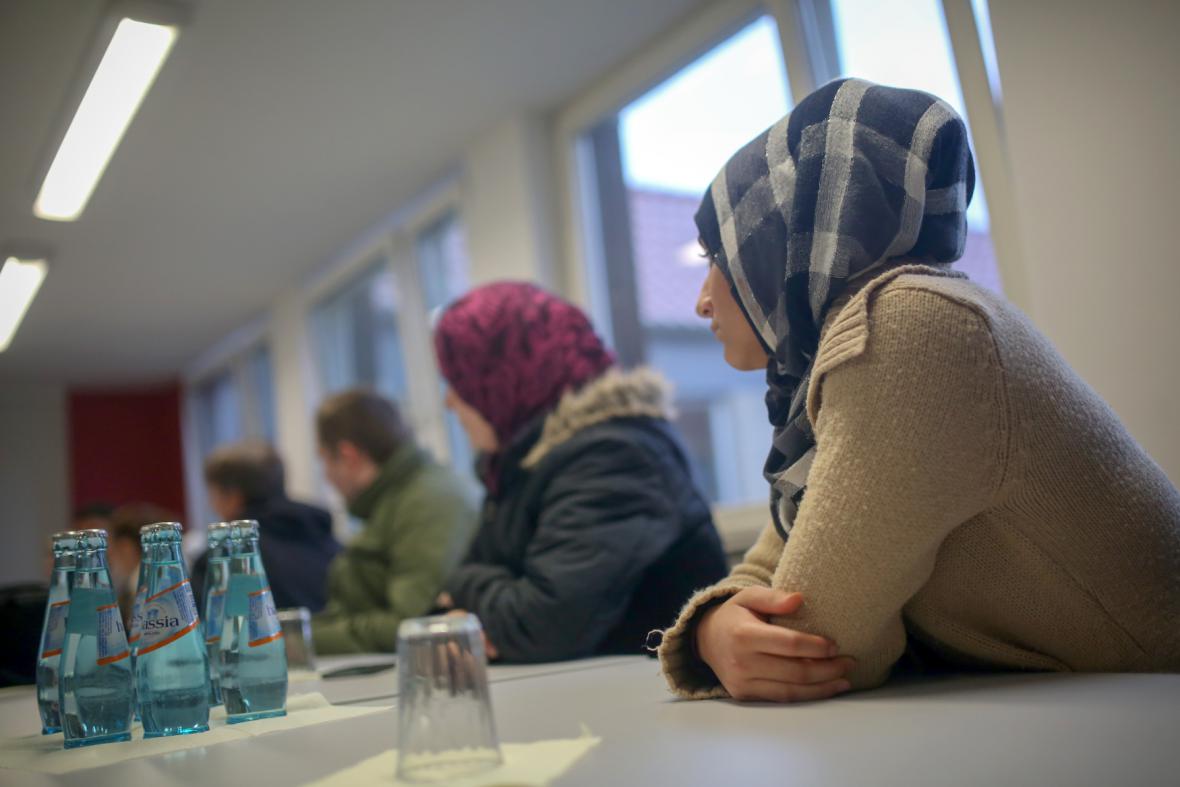 Azyl
Je ochrana cudzinca, ktorý má opodstatnené obavy z prenasledovania. Môže byť prenasledovaný z rasových, náboženských alebo národnostných dôvodov.
Exil
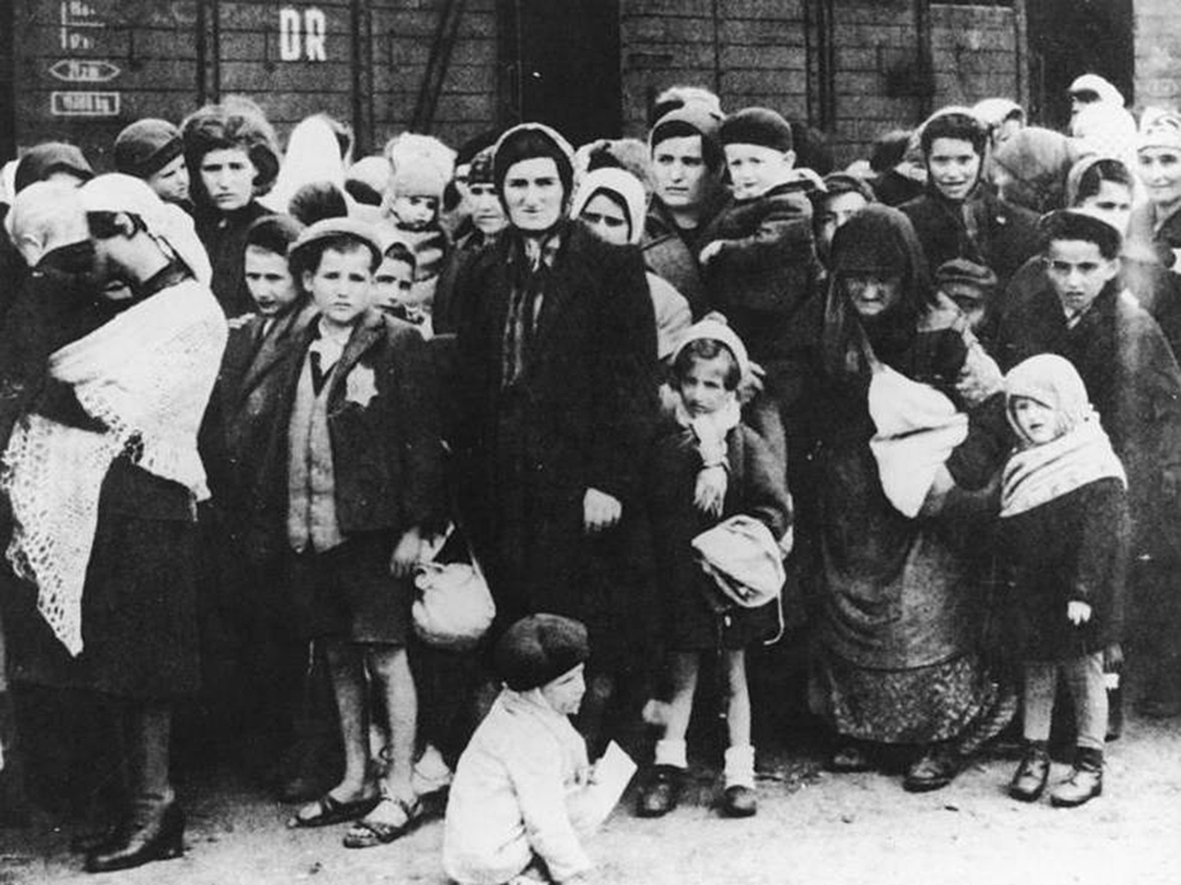 Nútené zdržiavanie sa v inej ako domovskej krajine.
Cesta zo zajatia
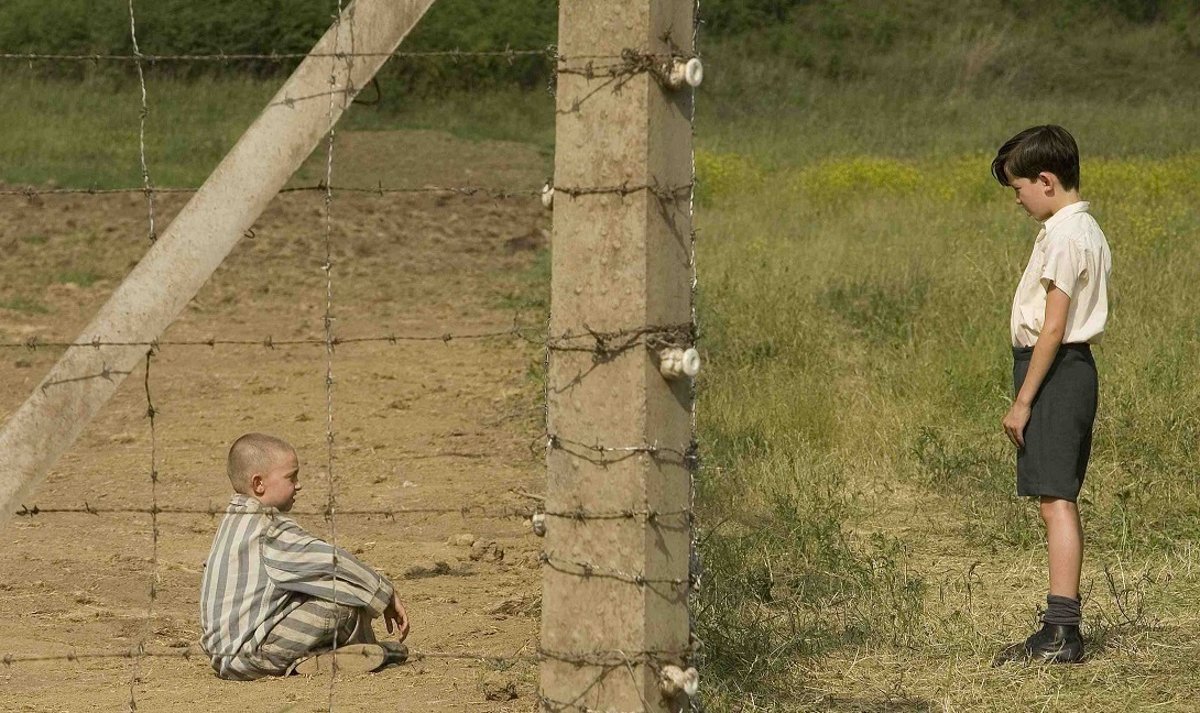 Všade dobre doma najlepšie
V roku 538 pred Kristom prepúšťa perzský kráľ Kýros Izraelských zajatcov do ich judskej krajiny
Nie všetci šli hneď
Vo vlastnej domovine im to susedia veľmi sťažovali
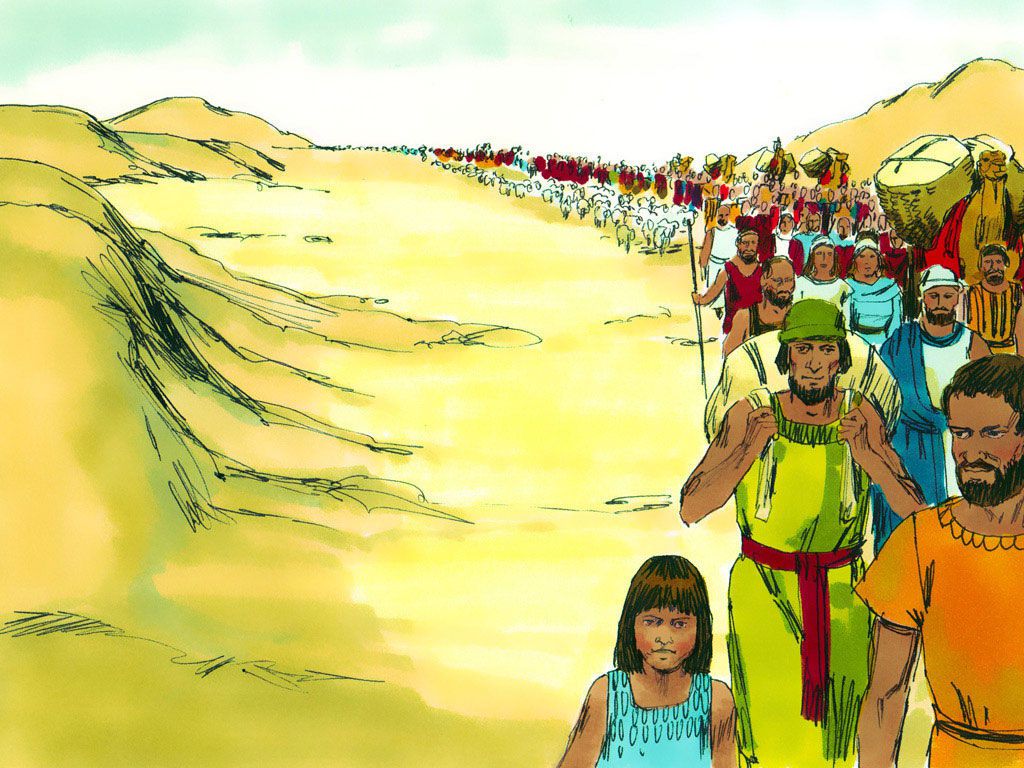 Druhá vlna navrátilcov
Až z kňazom Ezdrášom prichádza druhá vlna ľudí vracajúcich sa z Babylónie
Museli si spomenúť aj na to, prečo boli odvedení do zajatia
Veľká radosť, zmiešané pocity, nové začiatky
Po návrate ich čakalo veľa práce
Ezdráš
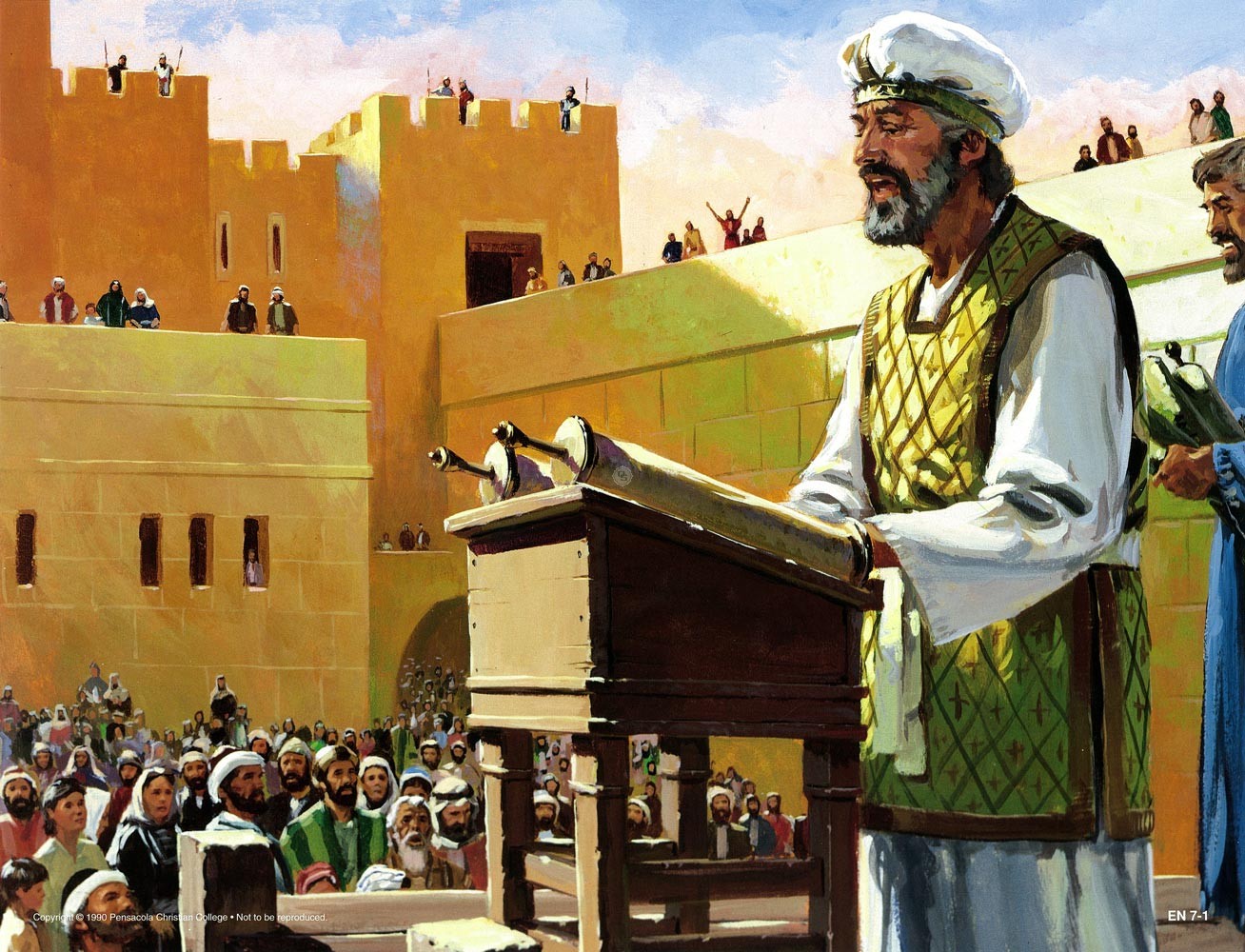 Kňaz, ktorý dobre poznal Starý zákon
Za jeho čias obnovil Zerubábel Jeruzalemský chrám
Ezdráš urobil náboženskú reformu
Ľudí učil dodržiavať zákon a kňazov správne konať bohoslužbu
Ľuďom čítali zákon Boží
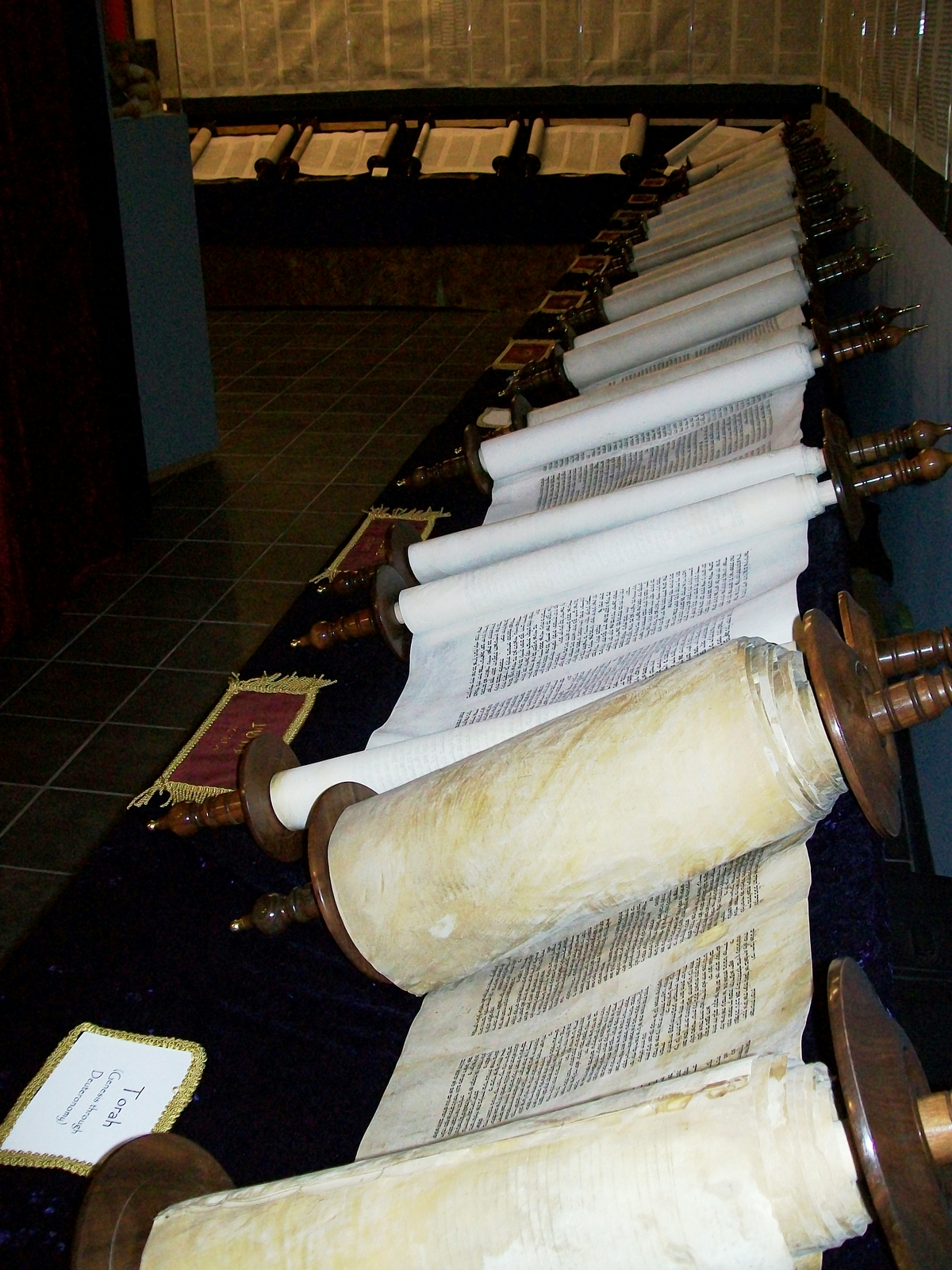 Nehemiáš
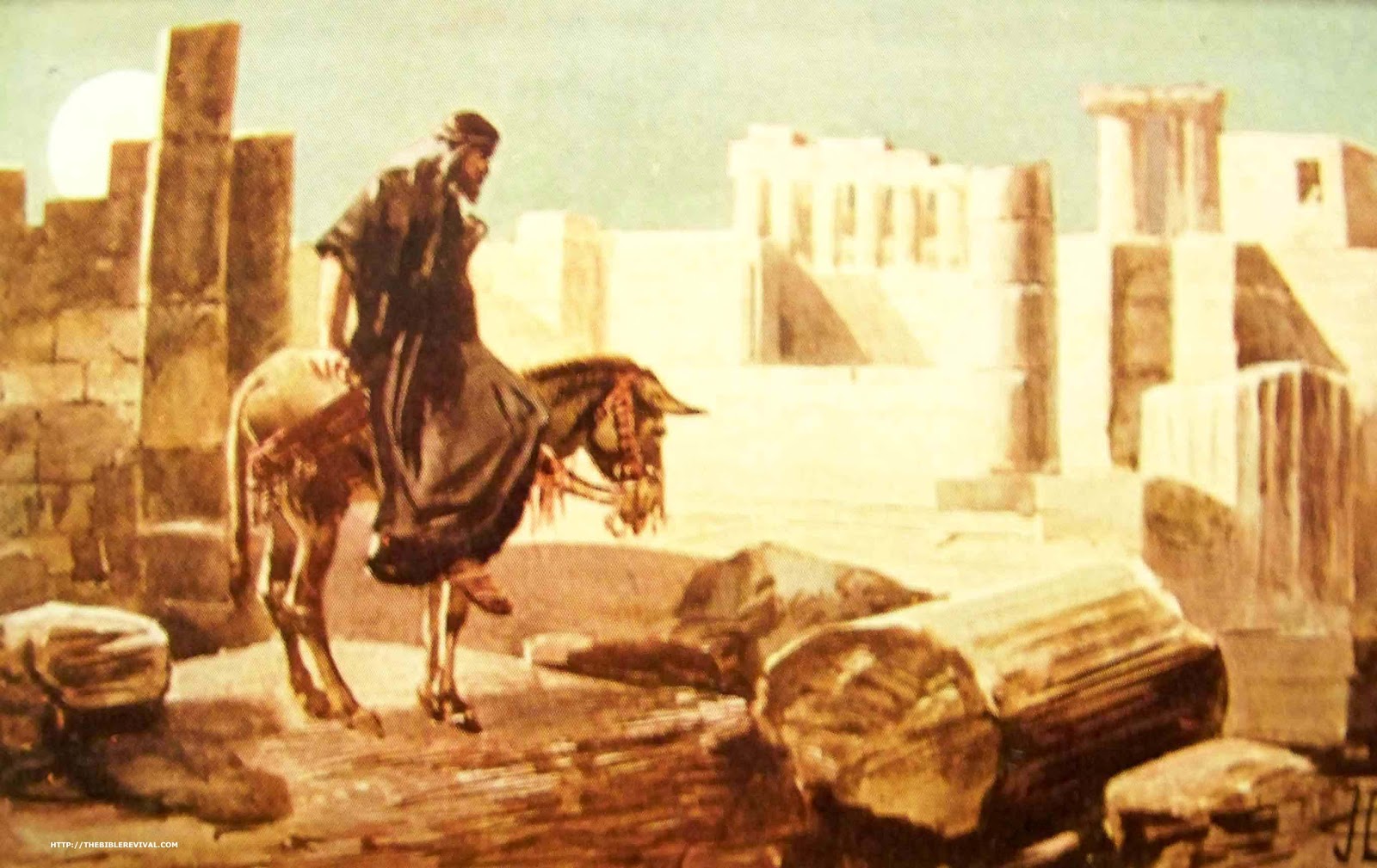 Prišiel z Perzie opraviť hradby mesta Jeruzalem
Našiel žalostný stav opevnenia
Bol hnacím motorom pre Jeruzalemčanov
Pán Boh požehnal jeho prácu
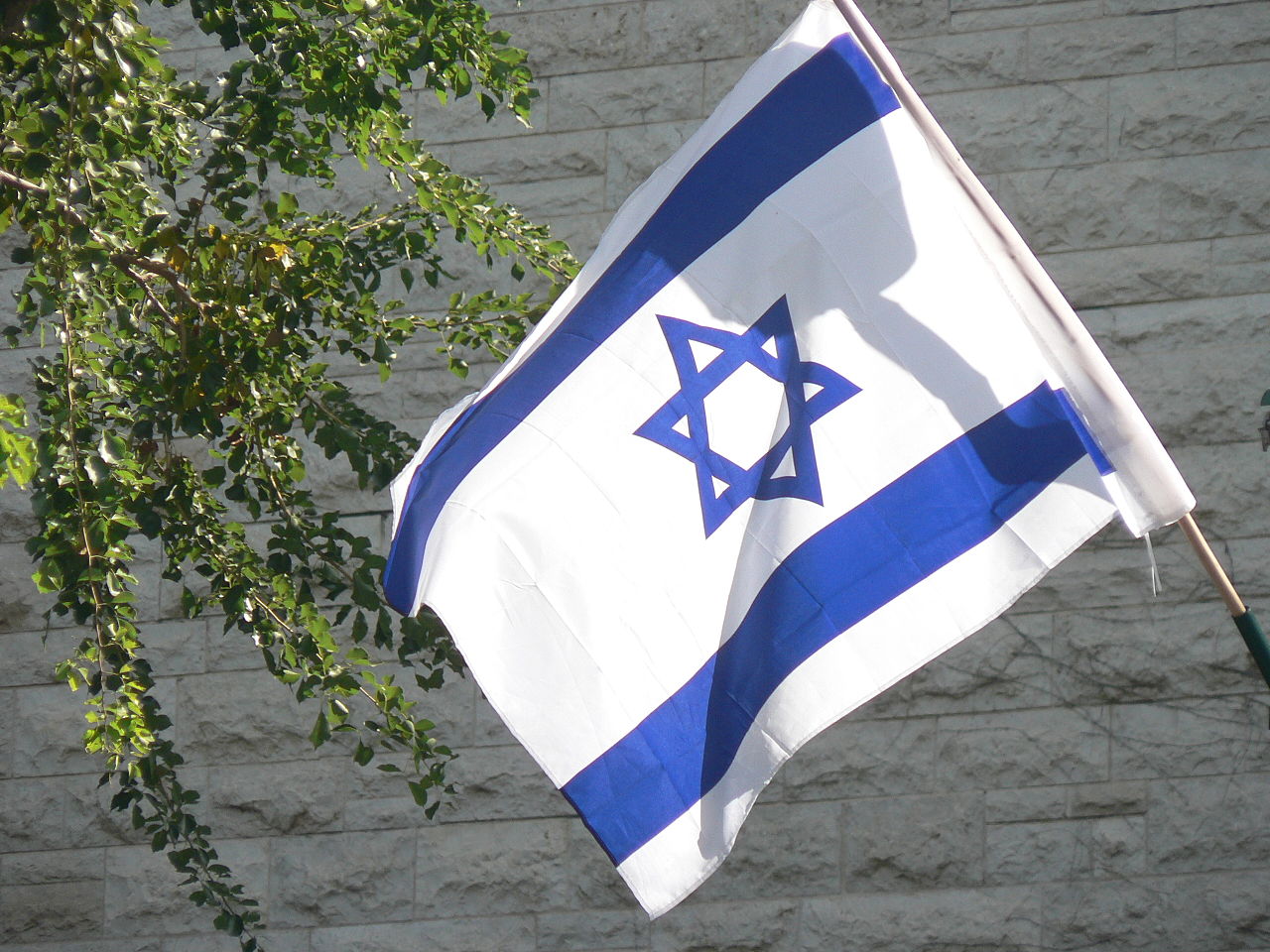 Štát Izrael
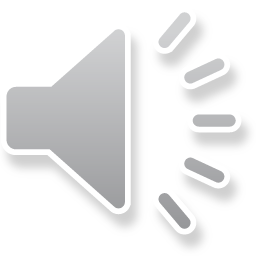 V roku 1948 zažil ďalší návrat z exilu
Vznikol novodobý štát Izrael skoro po 1900 rokoch
Hymna štátu Izrael má názov Hatikva – nádej
Dokiaľ hlboko v srdci duše Židov prahnú a vpred na východ k Sionu oko hľadí, naša nádej nebude stratená, nádej dvoch tisíc rokov, byť slobodným ľudom v svojej zemi, zemi Sionu a Jeruzalema.
Domov nás všetkých je však v nebesiach, v novom Jeruzaleme
2 list Korintským 3, 17
Veď Pán je Duch, 
a kde je Duch Pánov, 
tam je sloboda.
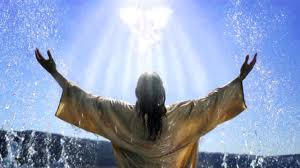